Teachings for 
Exercise 9I
Differentiation
You need to be able to answer questions based on concave and convex functions
You might have heard of the terms ‘convex’ and ‘concave’ in science…
Convex
Concave
In Maths, curves can be described as concave, convex, or in some cases both!
9I
Differentiation
You need to be able to answer questions based on concave and convex functions
Convex function

“A function where the line segment joining two points is above the function”
Concave function

“A function where the line segment joining two points is below the function”
Some functions can contain both convex and concave sections…
Concave section
Convex section
Convex – the line segment is above the curve
Concave – the line segment is below the curve
9I
Differentiation
You need to be able to answer questions based on concave and convex functions
For a convex function, the gradient is increasing

The rate of change of the gradient is positive (as in, the value is increasing)

The rate of change of the gradient is given by the differential of the gradient function
Convex function

“A function where the line segment joining two points is above the function”
Convex – the line segment is above the curve
9I
Differentiation
You need to be able to answer questions based on concave and convex functions
For a concave function, the gradient is decreasing

The rate of change of the gradient is negative (as in, the value is decreasing)

The rate of change of the gradient is given by the differential of the gradient function
Concave function

“A function where the line segment joining two points is below the function”
Concave – the line segment is below the curve
9I
Convex – line segment is above the curve
Concave – line segment is below the curve
Differentiation
Divide by 6
9I
Convex – line segment is above the curve
Concave – line segment is below the curve
Differentiation
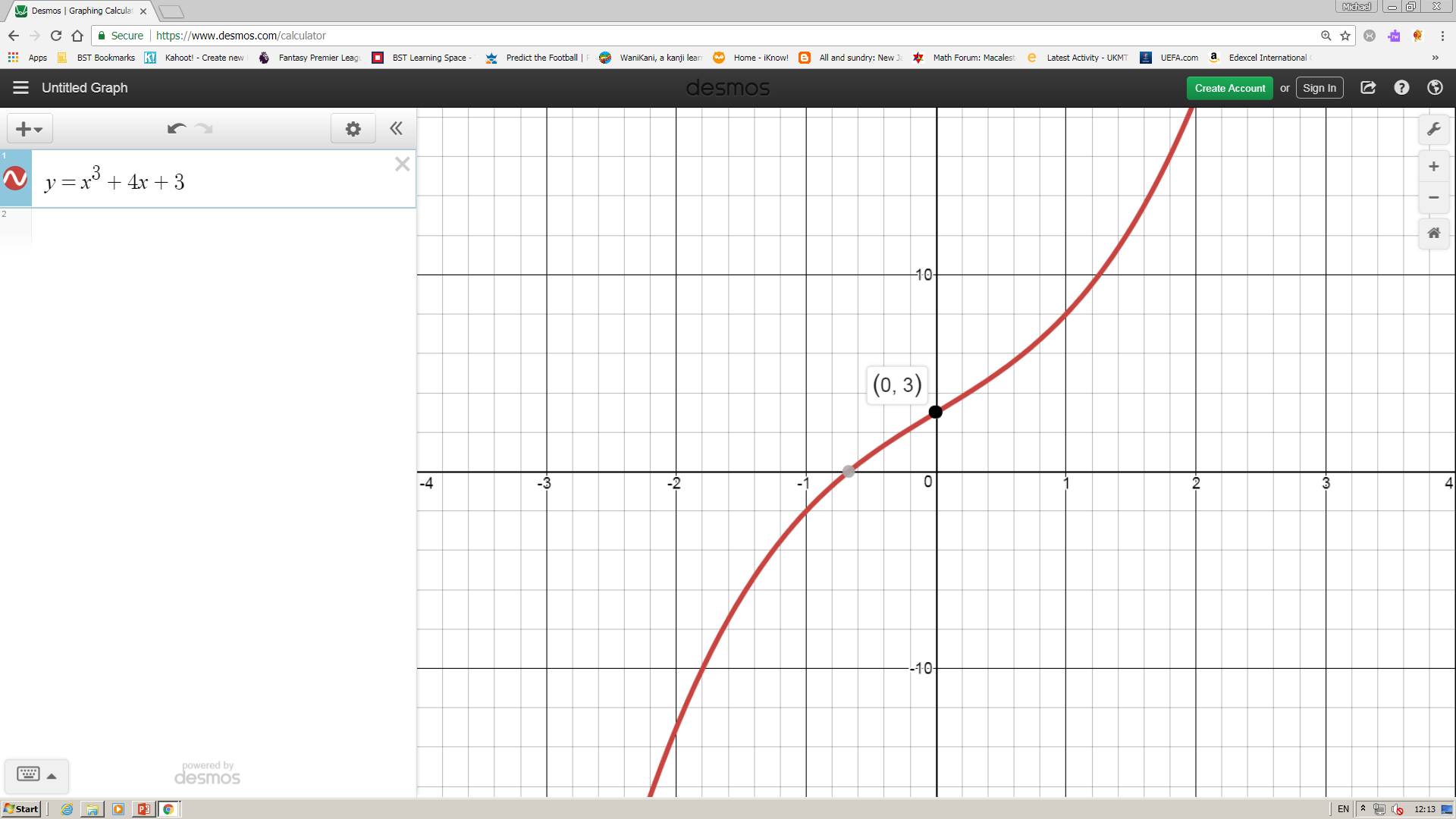 Concave – the line segment is below the curve
9I
Convex – line segment is above the curve
Concave – line segment is below the curve
Differentiation
Now start your explanation, starting from known facts..
Multiply by 4
So if this function is always convex, you need to show that the second differential is always greater than 0…
Add 2
9I
Convex – line segment is above the curve
Concave – line segment is below the curve
Differentiation
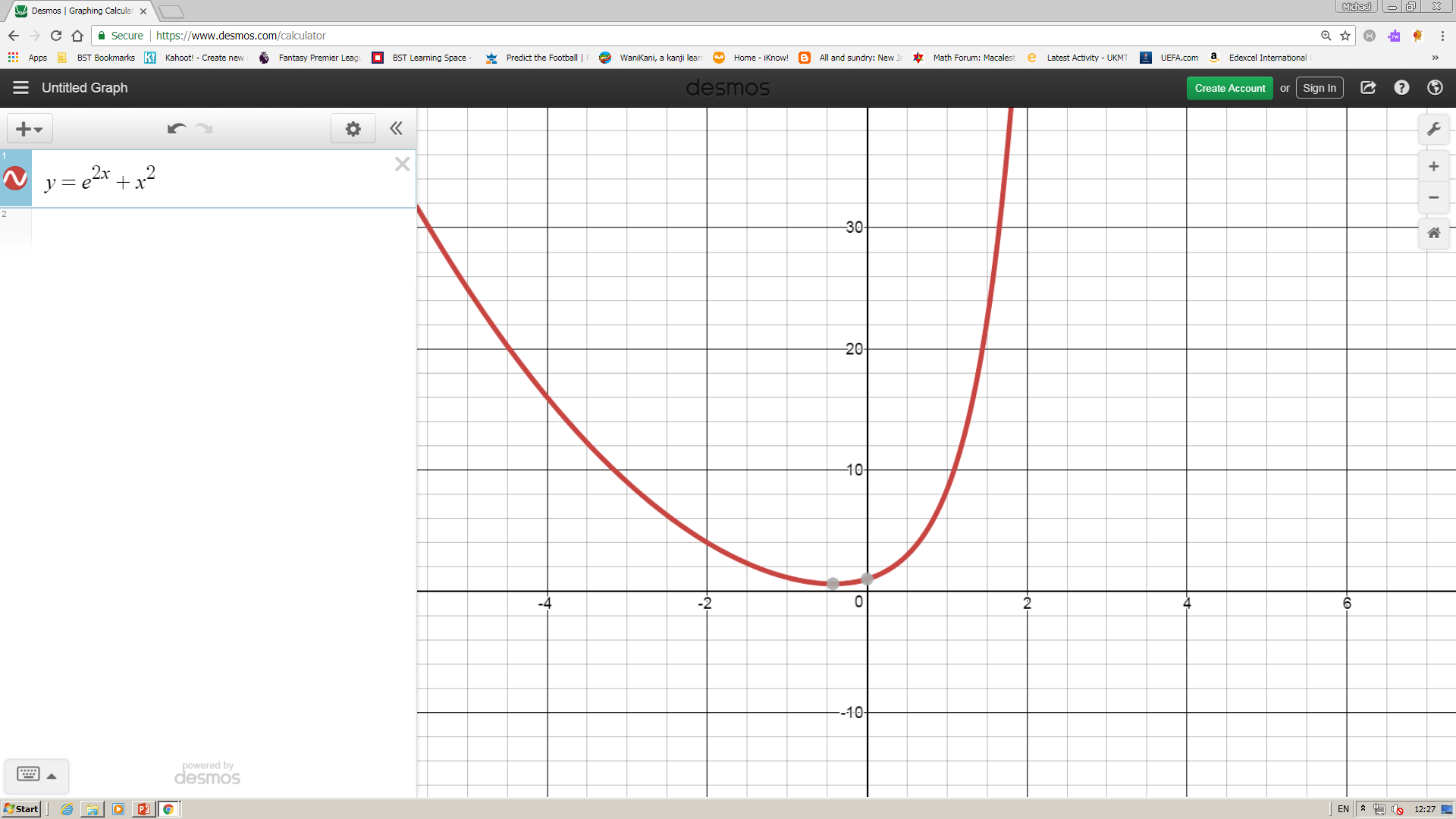 Concave – the line segment is above the curve
So if this function is always convex, you need to show that the second differential is always greater than 0…
9I
Convex – line segment is above the curve
Concave – line segment is below the curve
Differentiation
As we move along this curve, it changes from concave to convex…

There must be an exact point where this change happens

This is known as a point of inflection
You need to be able to answer questions based on concave and convex functions

The point at which a curve changes from being concave to convex is known as a point of inflection.
At a point of inflection, the curve changes from concave to convex

 Therefore, the sign of the second differential must change
9I
Convex – line segment is above the curve
Point of inflection – position where the second differential changes sign
Concave – line segment is below the curve
Differentiation
Now you should consider the first interval given…
9I
Convex – line segment is above the curve
Point of inflection – position where the second differential changes sign
Concave – line segment is below the curve
Differentiation
Now you should consider the second interval given…
9I
Convex – line segment is above the curve
Point of inflection – position where the second differential changes sign
Concave – line segment is below the curve
Differentiation
To find the coordinates of the point of inflection, set the second differential equal to 0 (since this point is where the sign of the second differential changes, it make sense that the point itself must give a value of 0)
Add 4
Divide by 6
9I
Convex – line segment is above the curve
Point of inflection – position where the second differential changes sign
Concave – line segment is below the curve
Differentiation
Change of sign
9I
Convex – line segment is above the curve
Point of inflection – position where the second differential changes sign
Concave – line segment is below the curve
Differentiation
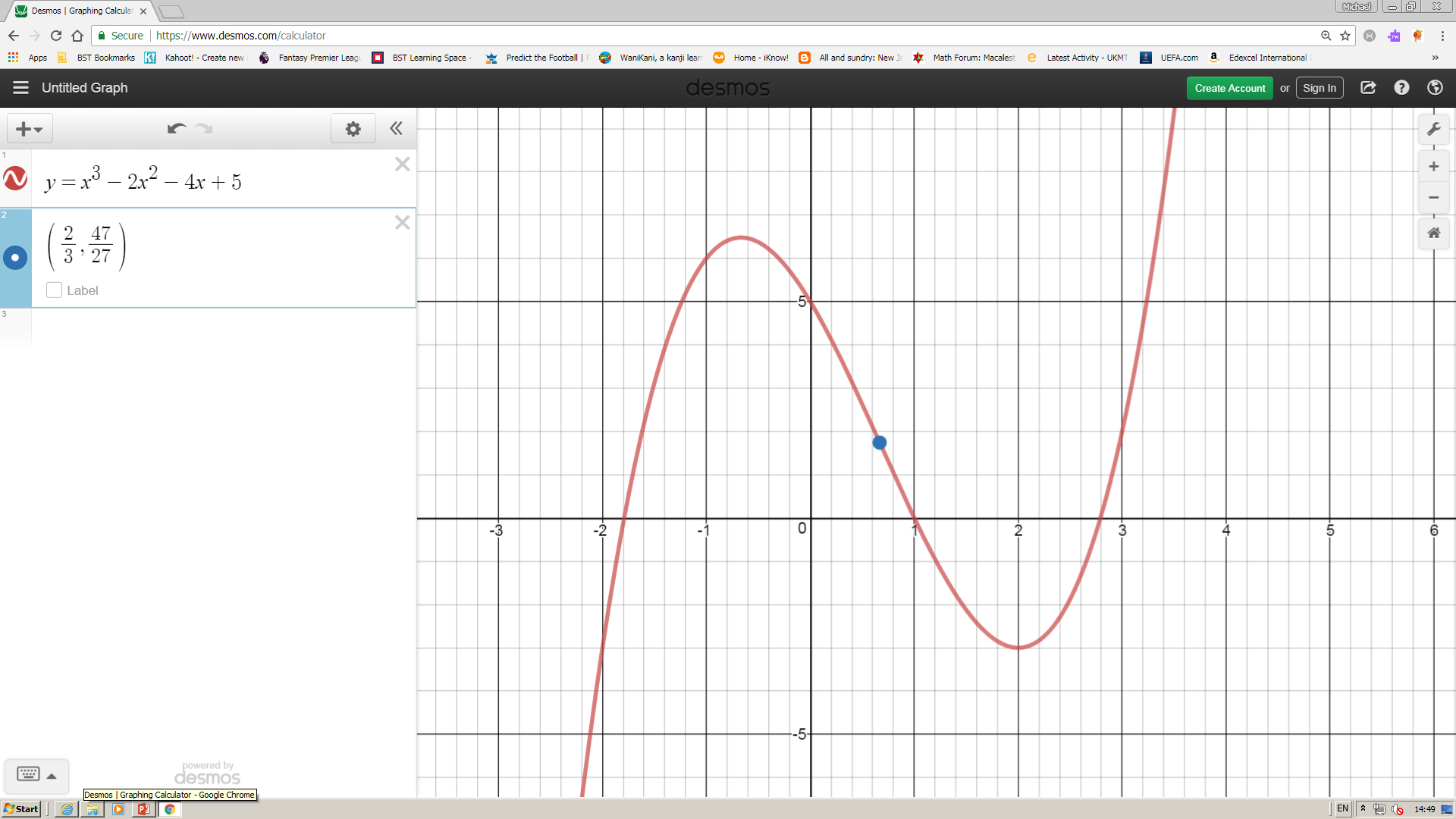 Note that a point of inflection is not necessarily a stationary point!
9I